FDIC ‘25 EV PresentationElectric Vehicles, Energy Storage and Renewable Energy Challenges
Gordon Lohmeyer, CFPS / PI
Texas A&M Engineering Extension Service 
April 11, 2025
How We Produce and Store Energy
10 years ago, 80% of North Americas Electricity was produced by Natural Gas-fired turbines and Coal plants.  That has changed 
Today, 60% of our Electricity comes from Fossil Fuels, including 43% from Natural Gas and 16% from Coal
18% from Nuclear Energy and 21% from Renewable Energy – Wind Energy 10%, Hydropower 6%, Solar Photovoltaic and Solar Thermal 4%, Biomass 1%.
By 2030, Renewables could account for nearly 50% of all electricity produced.  Net-Zero Carbon Emissions is the Goal. 
How Excess Energy is Stored (think batteries) and fed into the Grid before Consumer use will be a High-Focus Priority
Thermal Runaway
Occurs when excessive heat is generated in the lithium-ion cell (active and passive cooling). The protective layer covering the anode begins to break down. This is an exothermic reaction, so the temperature of the cell increases.

As the temperature of the cell increases, the electrolyte starts to break down, releasing additional thermal energy. Eventually, the separator (thin film polymer) begins to melt.
[Speaker Notes: Excessive heat is generated in the lithium-ion cell. The protective layer covering the anode begins to break down. This is an exothermic reaction, so the temperature of the cell increases.

As the temperature of the cell increases, the electrolyte starts to break down, releasing additional thermal energy. Eventually, the separator begins to melt.

As the separator becomes compromised, an electrical short may be possible. The electrical short adds even more heat to the system.

Eventually, the cathode will begin to break down. This releases heat and bound oxygen, which can react with products from thermal decomposition and contribute to the combustion reaction that may occur once the cell catches on fire.]
Thermal Runaway
As the separator becomes compromised, an electrical short may be possible, between the anode and cathode. The electrical short adds even more heat to the system.

Eventually, the cathode will begin to break down. This releases heat and bound oxygen, which can react with products from thermal decomposition and contribute to the combustion reaction that may occur once the cell catches on fire.  Remember, the cells are linked.
Causes of Thermal Runaway
Environmental – i.e. flood damage

Mechanical (puncture – bruise)

Electrical Overcharge

Electrical Over-Discharge

Non-OEM Components

Short Circuit

Design and Manufacturing

Aging
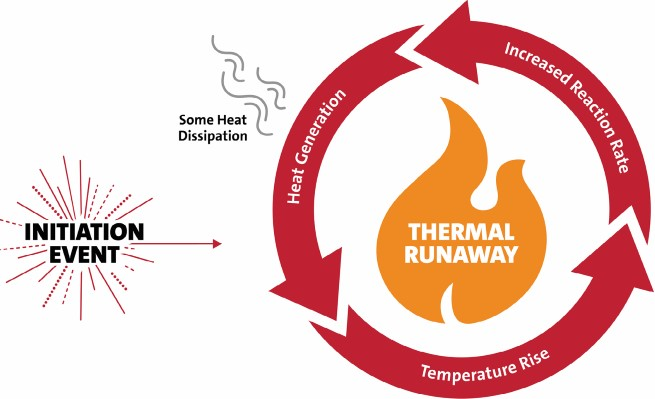 Recharging EVs
Level 1 Charging
Alternating Current, 120V
Portable and designed to be plugged into a wall outlet 
To charge a medium size car– up to 24 hours 

Level 2 Charging 
Alternating Current, 240V
Hard-wired – dedicated charging station (public parking, parking garages, workplaces or residential) 
To charge a medium sized car - 2-6 hours 

Level 3 Charging 
Direct Current (DCFC), 480V – 1,000V
Typically located along major highways at conventional gas stations, restaurants, public garages, workplace parking lots
To charge a medium sized car – around an hour
What Some Fire Departments  are Doing
Let it Burn 
Remove it from Exposures – Homes and Critical Infrastructure 
Exposure Protection using Water 
Use of Fire Blankets 
Put the EV in a roll off dumpster (Isolation)
Restrict EVs from being Charged Indoors (Hurricane Helen Florida)
Restrict EV Charging at Access / Egress Points from Parking Garages 
Recharging Stations Emergency Shutoff Devices
	(NFPA 30a, 70, 855)
TEEX and Li-Ion Battery Testing
National Laboratories 
Southwest Research Institute (SwRI) 
Federal Partners 
Other Texas A&M University System Components  
Quantify Exposure to First Responders and the Community 
Poisonous & Dangerous Gases
Volatile Organic Hydrocarbons (VOCs) 
Polycyclic Aromatic Hydrocarbons (PAH) such as Benzene and Formaldehyde
Heavy Metals
These results will be the basis for Critical Decision-Making 
  processes regarding Response Plans for Li-Ion battery response
Li-Ion Battery Testing at SwRI
Basis for testing 
36v 12ah Li-NMC Chemistry Batteries, containing 50 cylindrical cells
Safety Components of the Battery - BMS and CID  
Forced into Thermal Runaway via Overcharge 
PPE Exposed 
Bunker Gear (Outer Shell, Moisture Barrier and Thermal Barrier) 
Apparatus Material (Clean Cab and Traditional Cab) 
SCBA Straps 
 Sample Collection and Analysis 
Cleaning of Bunker Gear
Water-based NFPA 1851 Extraction 
Liquid CO2 Extraction
Test Results
Tests concluded that Li battery thermal runaway fire is an extreme emissions event of highly toxic gases and particles that are respirable and dominated by metallic compounds that well exceed the OSHA permissible exposure limits.  High concentrations of lithium, nickel, cobalt, manganese and copper were detected in each test, with Lithium being the most dominant. 

Particulate Matter (PM2.5) in the dilute blast chamber was extremely high.  It ranged from 12,000 to 17,000 times higher than the new EPA ambient standard of 9 μg/m³.  Emissions were dominated by metallic particles, with the highest being Lithium.  Other battery materials were also detected such as nickel, manganese and cobalt.  The concentration of metals ranged from 12 to 760 times their 8-hour OSHA limits, making them highly toxic, especially lithium. 

Positive pressure self-contained breathing apparatus (SCBA) is highly recommended for use by all responders encountering Li battery emergencies.  Due to the very high dilute particle concentration, even a very effective passive mask such as an N95 will not effectively protect the wearer in the vicinity of such fires.  NFPA 1971-compliant protective ensembles will also be necessary to protect the user from direct dermal contact with contaminants.
Test Results
In each test, peak temperatures were observed in the 1100°C range (>2000 deg F).  Temperatures increased each time a battery cell failed. 
There is a direct correlation between excessive voltage in a Li battery and an increase in internal battery temperature.  In each test, batteries became unstable, leading to thermal runaway when temperatures reached 117-125 deg. C (242 – 257 deg F).

Significant battery weight loss, ranging from 44% to 63% was observed post-thermal runaway. 

Toxic gaseous species such as carbon monoxide, methane, hydrogen fluoride, hydrogen cyanide and formaldehyde were all measured. Volatile organic compounds (VOCs) were dominated by electrolytes; ethylene, acetylene and 1,3 butadiene, besides unidentified species in the C5-C7 and C11-C13 ranges.  CO concentrations can reach 500 times the OSHA 8-hour 50ppm limit and formaldehydes can reach 150 times the 8-hour 0.75 ppm limit and 56 times the 15-minute limit of 2 ppm. Ethylene reached a level of 446 times the OSHA 8-hour limit of 1 ppm, and 30 times the 15-minute limit of 5 ppm.  1,3 butadiene reached 26 times the 15-minute limit of 1 ppm.
Cleaning Efficiencies
Up to 75 SVOCs and 24 Heavy Metals (Metallic Particles) were detected during testing, ranging from one ring to five ring PAHs.  Tests that had increased dilution of air in the blast chamber greatly reduced the amount of SVOCs present.
  
Penetration of SVOCs through the outer layer of the gear tested to the vapor barrier layer is possible.  Water-based cleaning efficiency ranged from 21% to 92%. Many of the SVOCs penetrated the outer layer of the bunker gear, showing higher deposition in the vapor barrier.  CO2-based cleaning was very effective showing many compounds as undetected after cleaning.

CO2 based cleaning proved to be effective in removing SVOCs that penetrated the outer layer of gear and were deposited in the vapor barrier. 

The penetration of metallic particles to the vapor barrier lever was very low.  The outer layer of bunker gear proved to be effective in stopping most metals.  All Thermal Liner values were near the detection limit.
Cleaning Efficiencies
One cycle water-based and CO2-based cleaning of the exposed swatches was very effective for removing metallic compounds deposited on the outer layer of the gear samples. The cleaning efficiency was over 99% for most metals. CO2-based cleaning was slightly more effective than water-based cleaning. Using more than one cycle to clean could reduce some of the metals remaining on the surface of the gear outer layer.

Iron, Lead and Magnesium proved to be the most difficult to remove from PPE, regardless of the cleaning method. 

Even after cleaning, metals such as cobalt, copper, manganese and nickel remain on the bunker gear swatches at levels above the unexposed sample. 

The PM2.5 collection was dominated by metallic elements with a small fraction of soot. Dominant elements were Lithium followed by Nickel, Manganese and Cobalt.
Apparatus Fabric and SCBA Straps
Apparatus clean cab fabric seems to have less metals sticking to it, when compared with the traditional fabric materials, showing roughly half of the contaminates entrained in the fabric once exposed to a Li battery fire.  This is likely due to the smoother service of these materials, resulting in less particles sticking to the surface.  The sum of metallic deposition averaged 226 ug/cm2 for clean cab materials and 418 ug/cm2 for traditional cab materials.   

SCBA straps had the greatest amount of contamination of any of the tested materials.  The heavy metals contained in the SCBA straps were twice that of traditional apparatus fabric. This is likely due to the porous material construction of SCBA straps, resulting in a great volume of particles entrainment.  The sum of metallic deposition averaged 780 ug/cm2.
Summary
This work showed that Li-ion battery runaway fire is an extreme emissions event leading to high concentration of toxic gases and particles.
Several toxic gases were one to two orders of magnitude above the  OSHA 8-hour and 15-minute safety threshold.
PM2.5 was 12,000 to 17,000 above the new EPA ambient standard of 9 µg/m³. The PM composition was dominated by metallic elements.
Bunker gear swatches showed significant area coverage of metallic elements and SVOC, with SVOC penetrating to the vapor barrier.
Water-based cleaning was very effective with more effectiveness observed with CO2-based cleaning.
Positive pressure self-contained breathing apparatus (SCBA) is highly recommended for use by all responders encountering Li battery emergencies.
TEEX EV Resources & Training
Current Practices, SwRI Report, Resources
EV Safety for the First Responder
New, No-Cost Online Training
E-Stops for EV Recharging Stations
Video Discussion with Chris Green, Seattle FD (Retired)
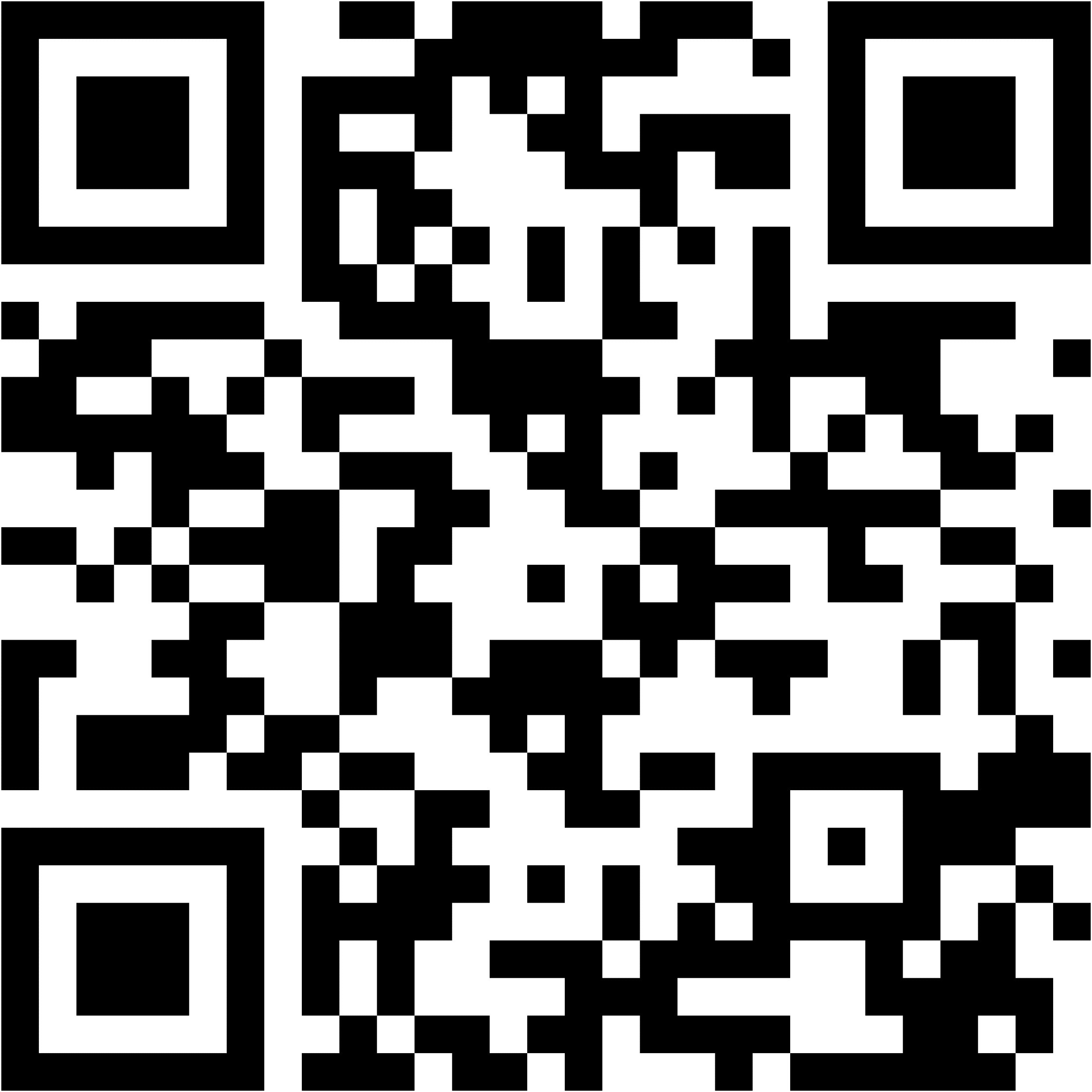 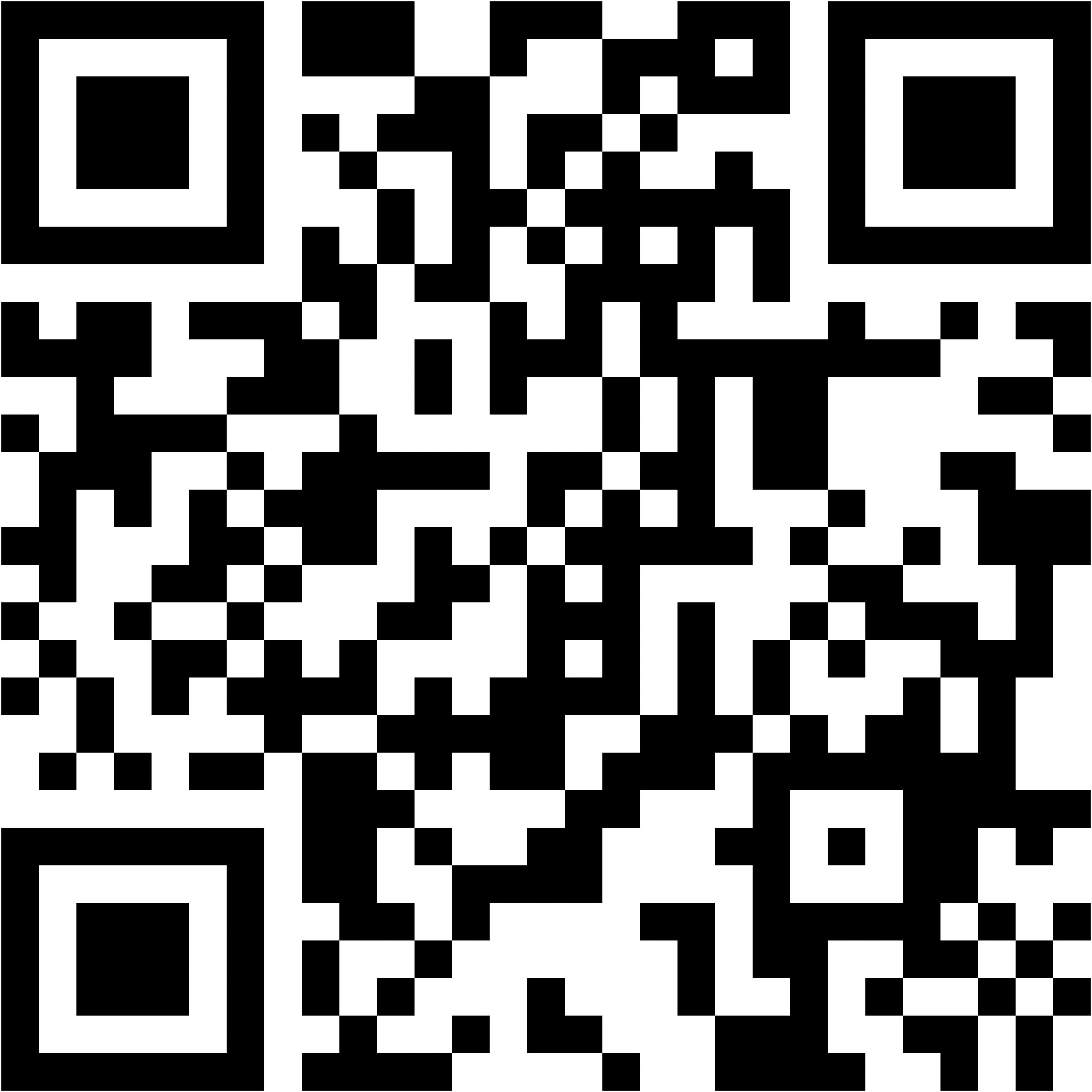 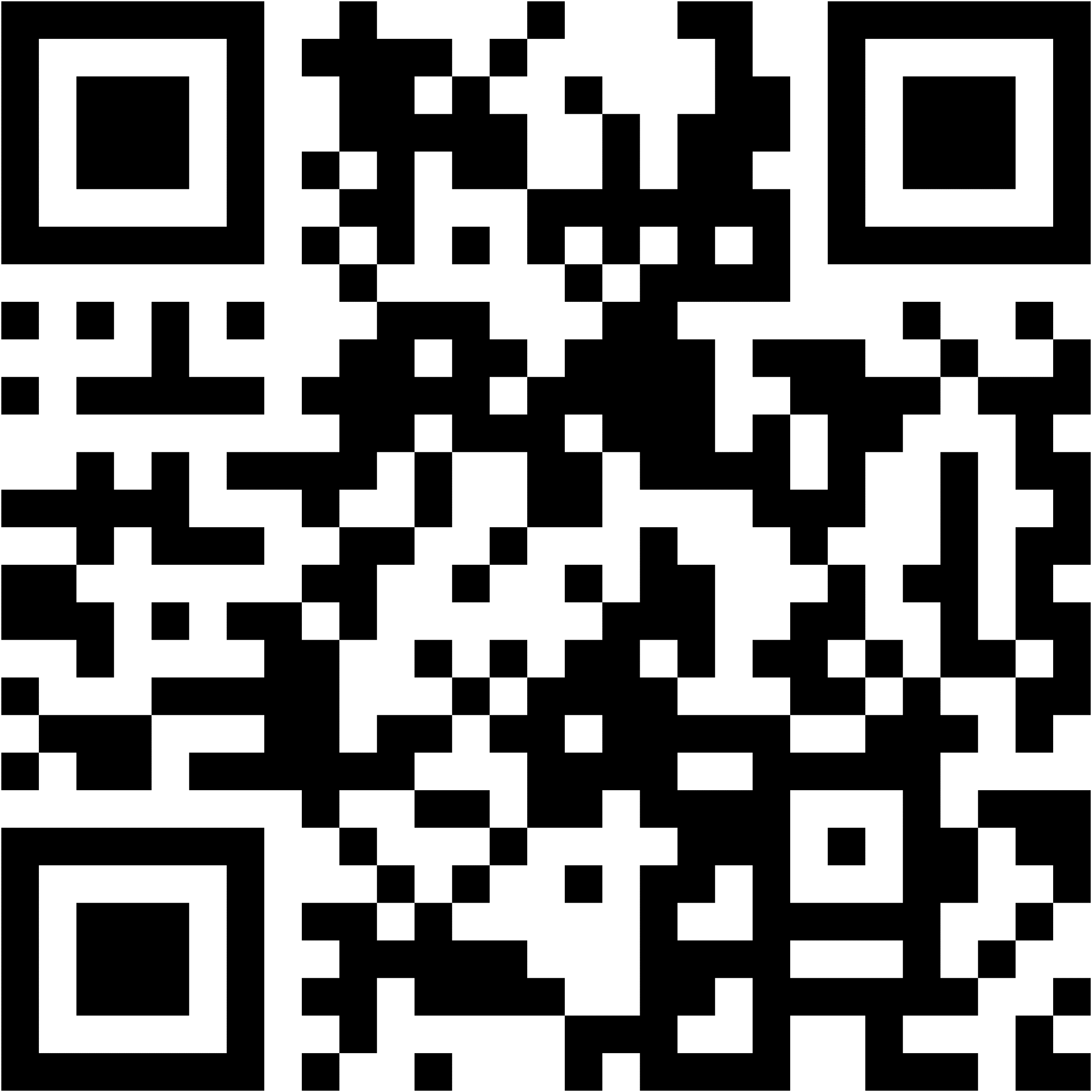